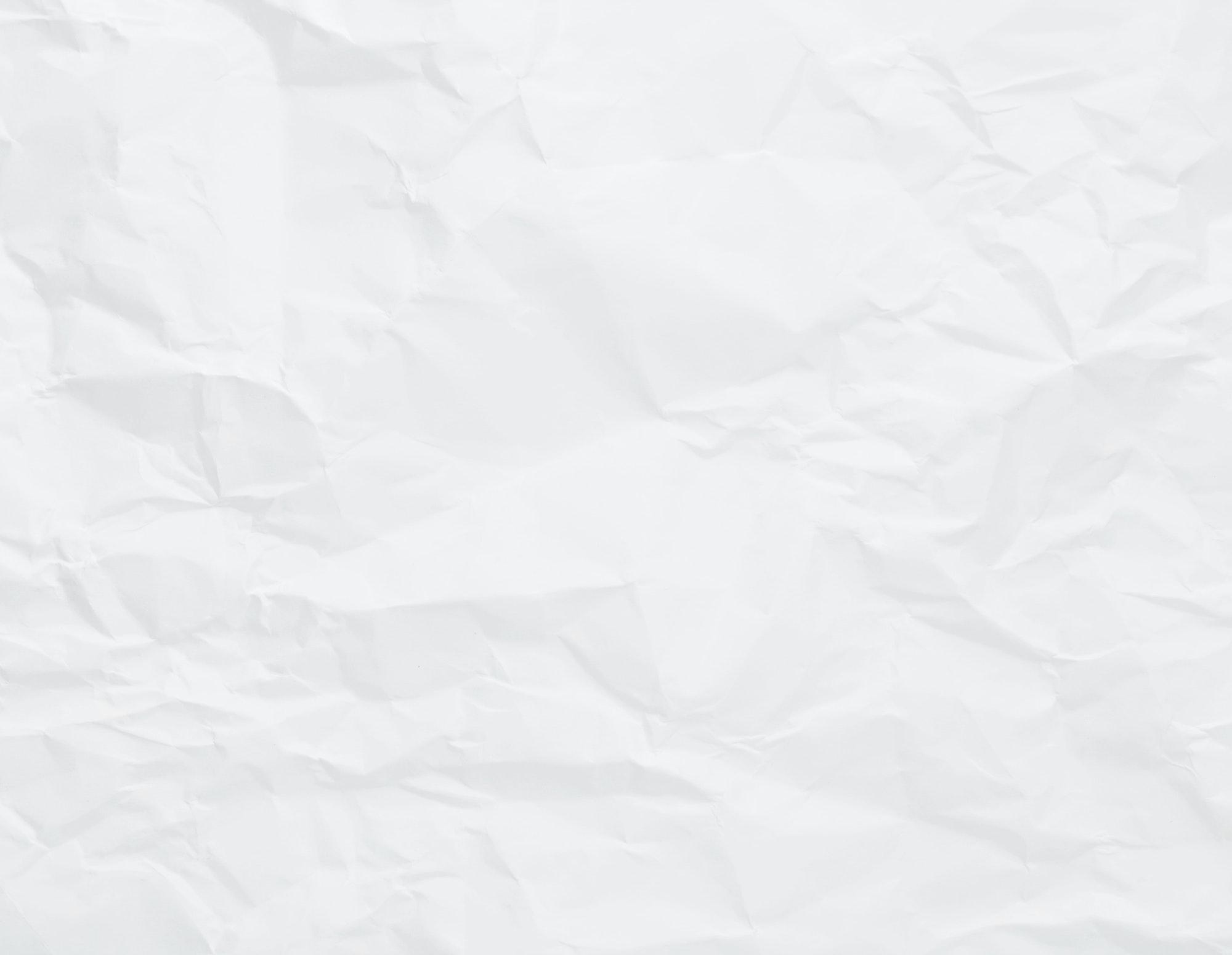 Leading with Care
Bob DeKoch and Phillip G. Clampitt, long-time collaborators drawing on decades of experience, deliver a key leadership message for our challenging times.
1
Agenda
Degrees of caring
Why “Lead with Care”?
Who should be in this training?
Why should you believe the authors?
What can you expect?
2
leadingwithcare.net
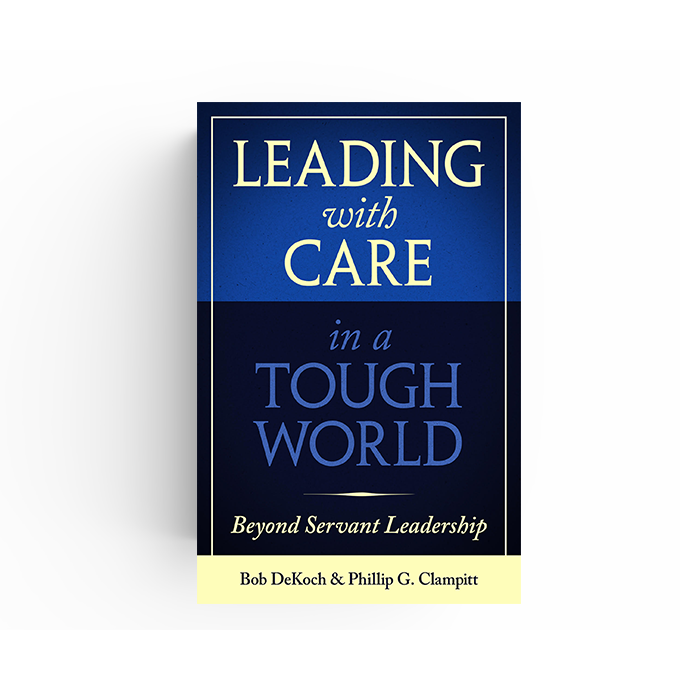 1. Degrees of caring
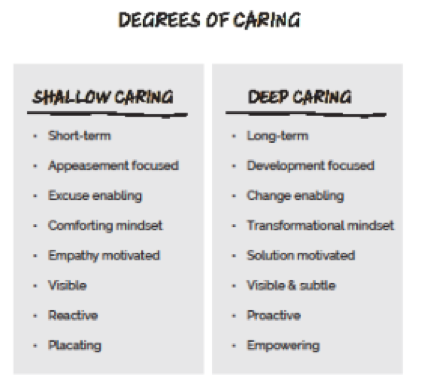 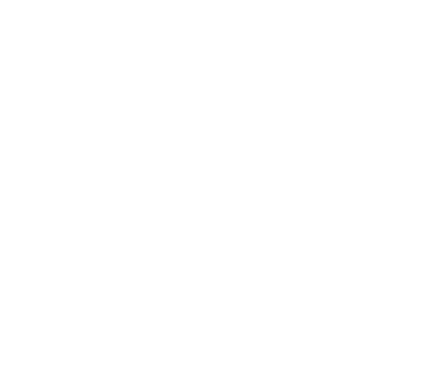 Shallow caring
Deep caring
3
leadingwithcare.net
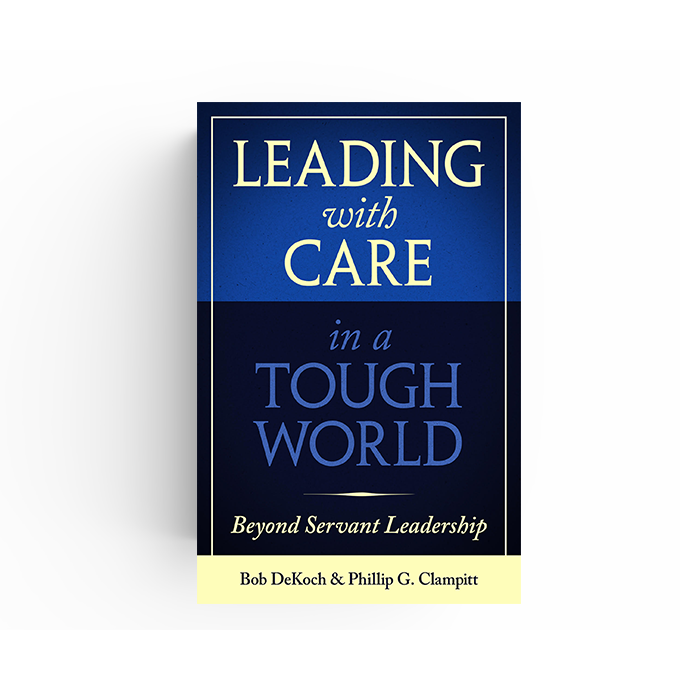 2. Why “lead with care”?
Employees lack engagement in their workplace 
Gallup reported that only 15% of employees in the United States are truly engaged in the workplace


Citizens lack trust in public sector leaders 


The workplace in a post-COVID world will be reimagined 
54% of office workers say they’d leave for a job with more flexibility
4
leadingwithcare.net
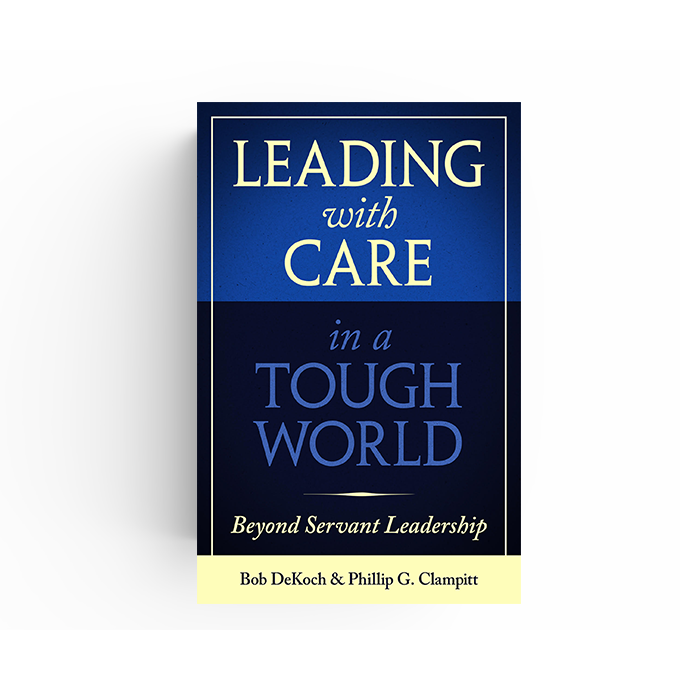 2. Why “lead with care”? (cont’d)
Heightened political activism by employees has paralyzed many leaders
The sentiments behind “servant leadership” and “emotional intelligence” has proven to be a daunting challenge
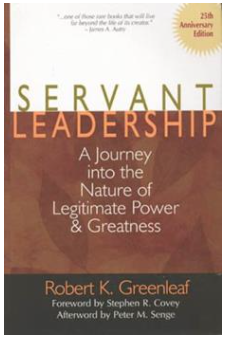 5
leadingwithcare.net
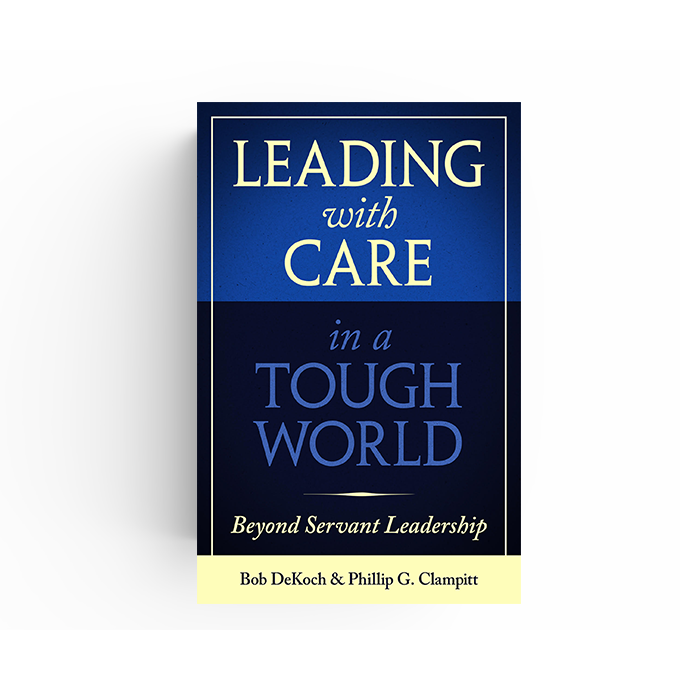 3. Who should be in this training?
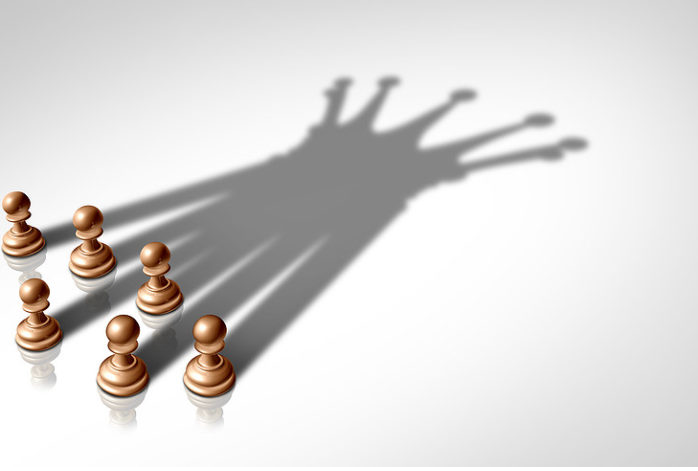 Aspiring leaders

Practicing leaders

Seasoned executives (leader of leaders)
6
leadingwithcare.net
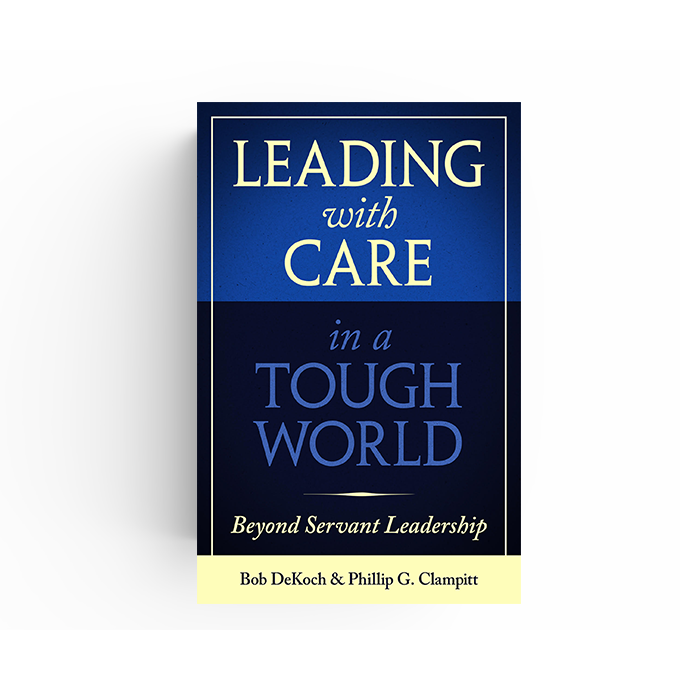 4. Why should you believe the authors?
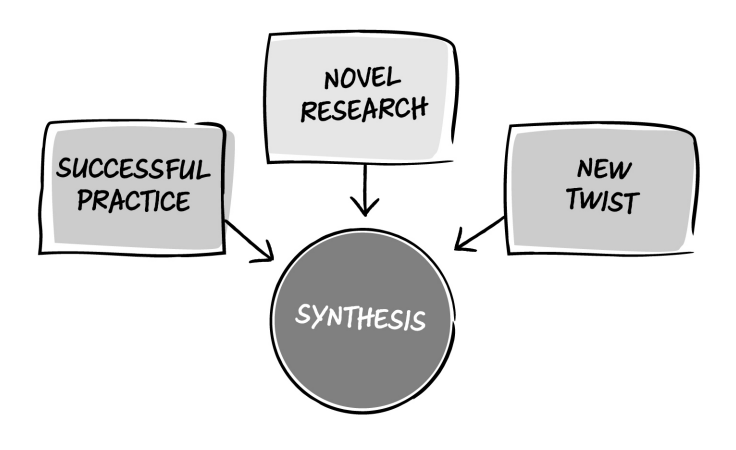 7
leadingwithcare.net
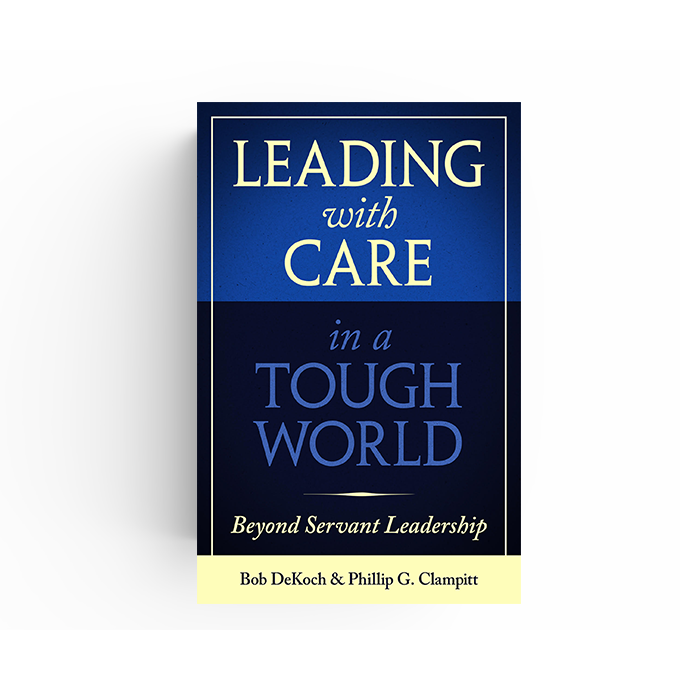 5. What can you expect? (part 1)
Part 1: Core beliefs 
Embracing uncertainty promotes growth 
Progress-making inspires extraordinary performance
Cultivating the right values builds a special sense of identity
Life-long learning fosters humility
Acting with kindness is not being soft
8
leadingwithcare.net
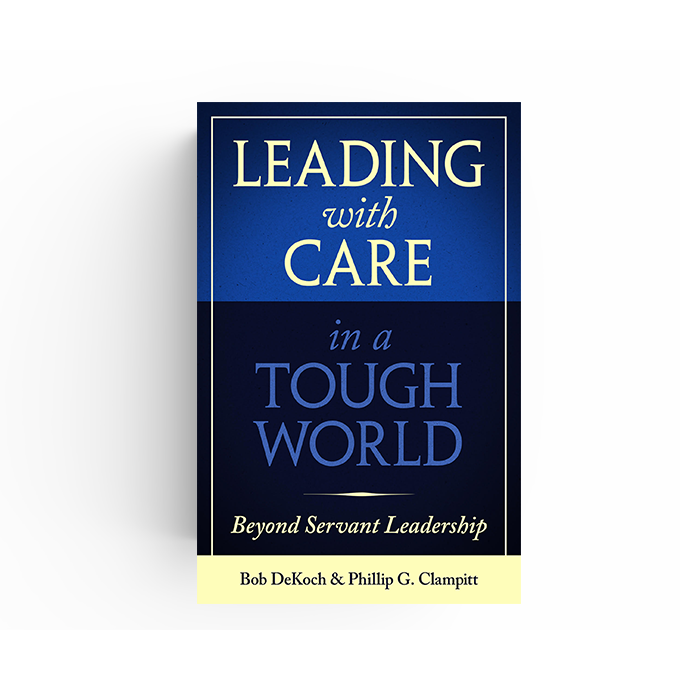 5. What can you expect? (part 2)
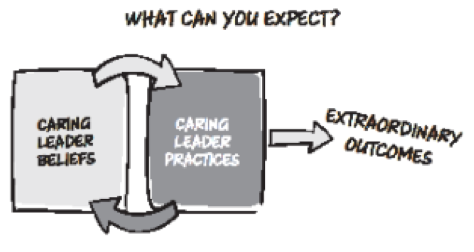 Part 2: Practices
Visible Practices
Subtle Practices
9
leadingwithcare.net
Visit the website
LeadingWithCare.Net
Self-Tests (check your understanding)
Discussions Questions (expand your knowledge)
Self-Assessments (create a personal development plan)
10
leadingwithcare.net
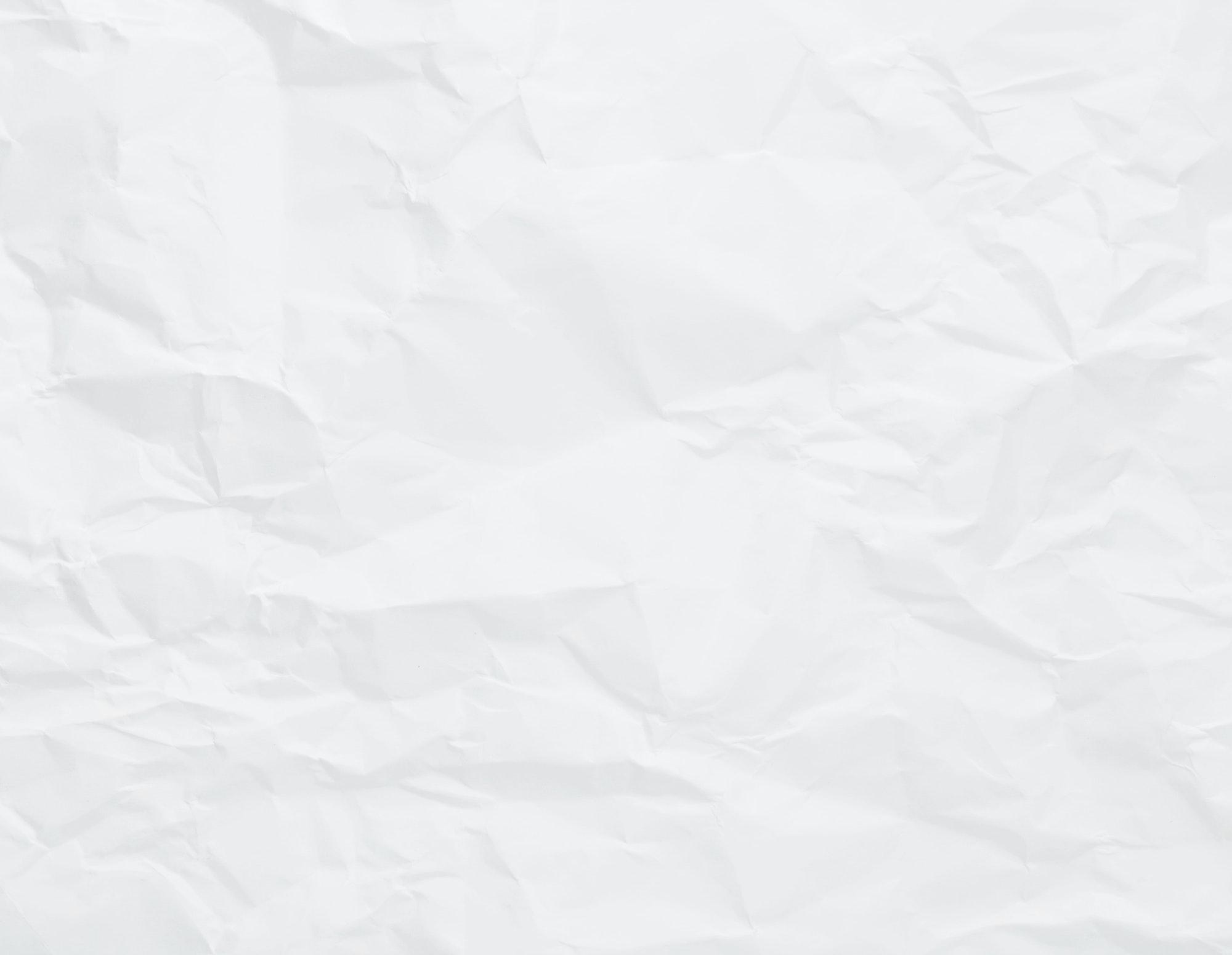 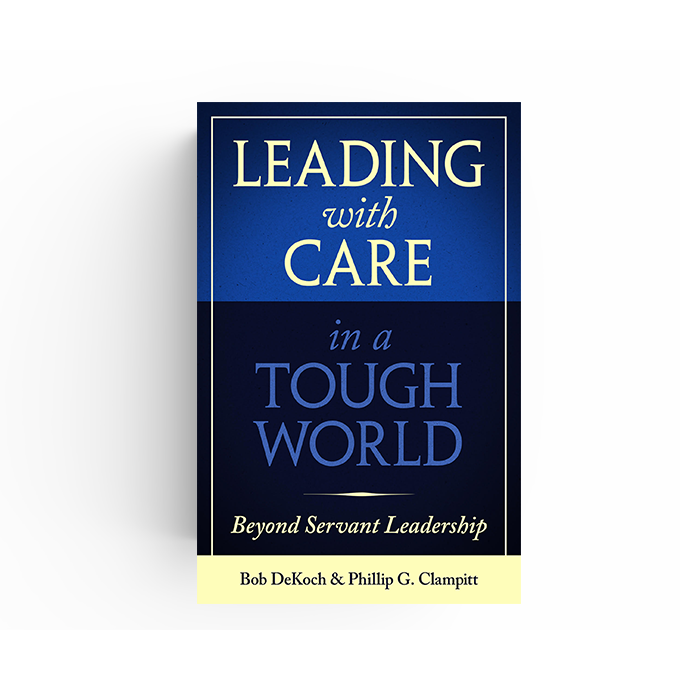 “
An island of innovative insight among 
an ocean of leadership BS.
- Professor James Barker
Herbert S. Lamb Chair in Business Education  |  Dalhousie University
11